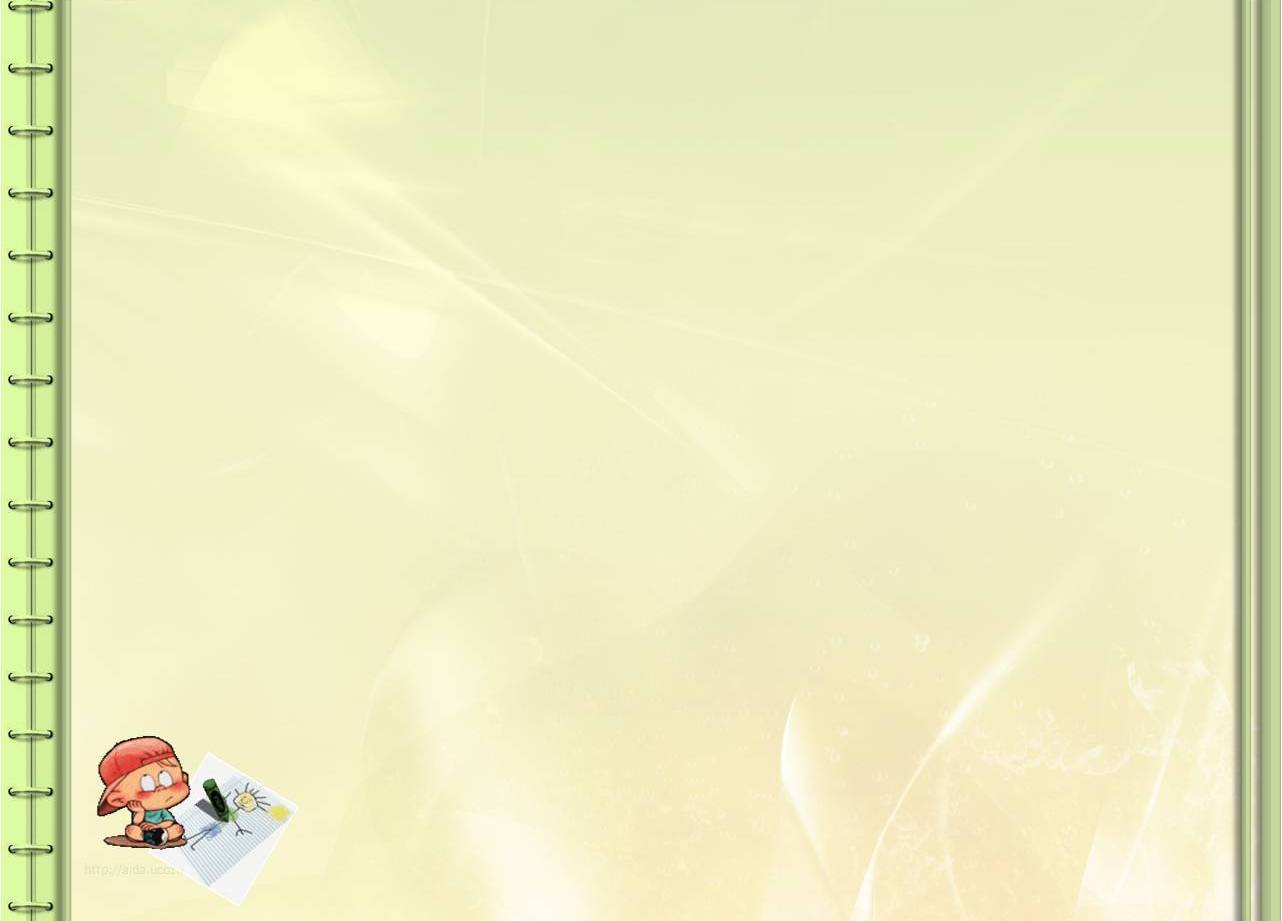 Підготовка першокласників
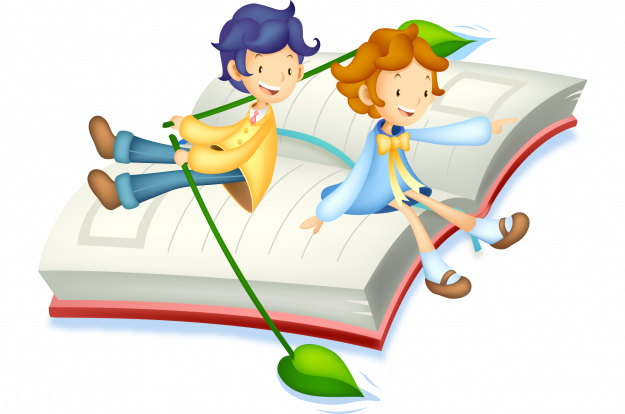 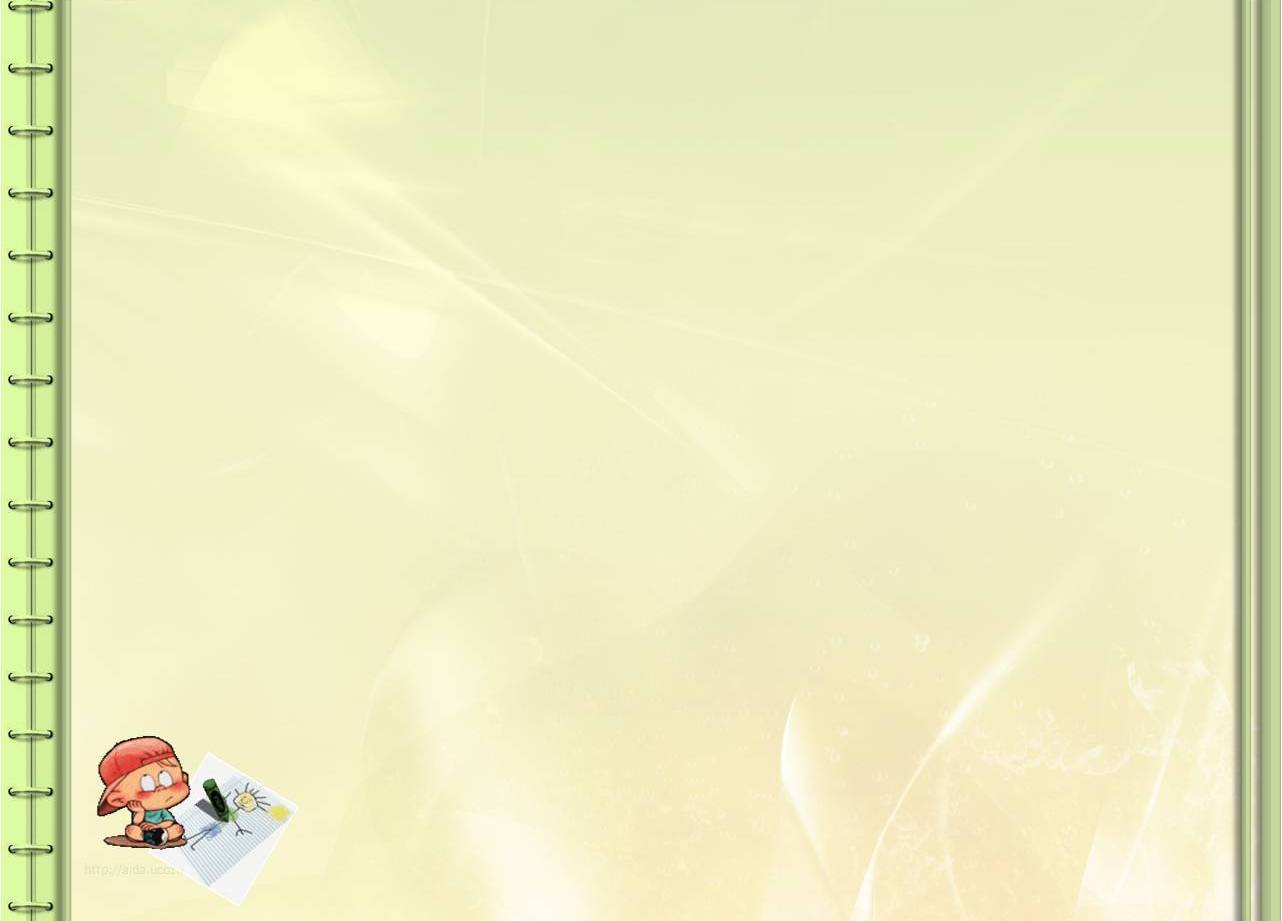 Тигренятко 
з тигром-татом
 Тренувалися стрибати.
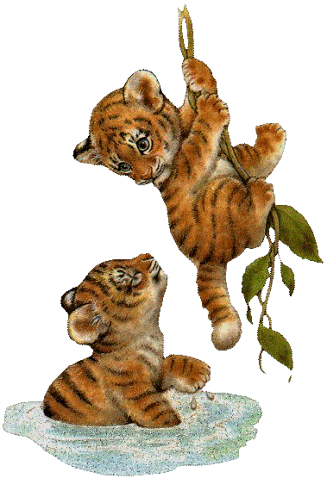 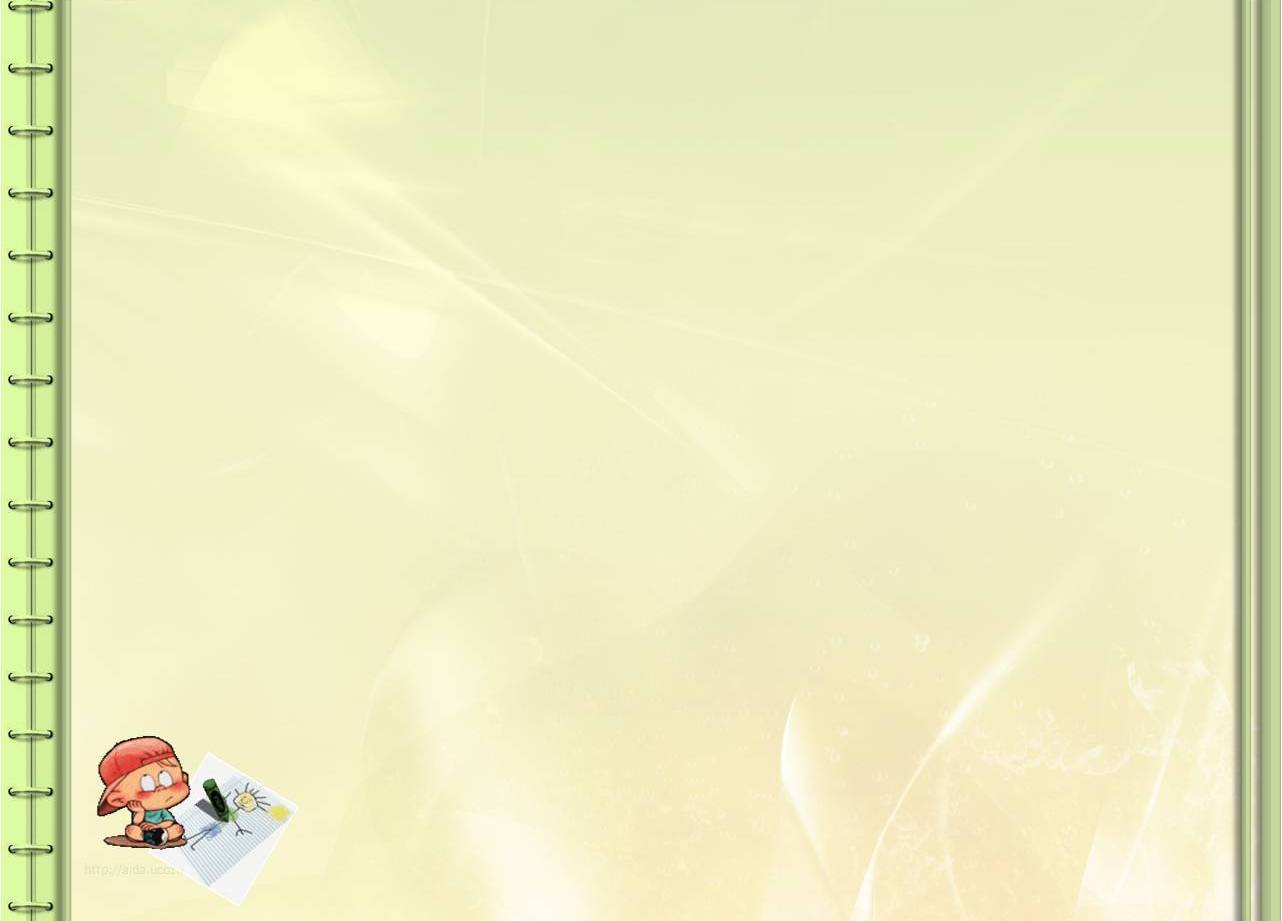 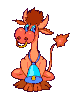 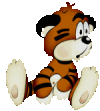 _
звірі
і
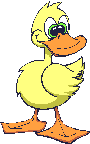 _
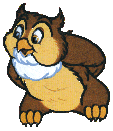 і
птахи
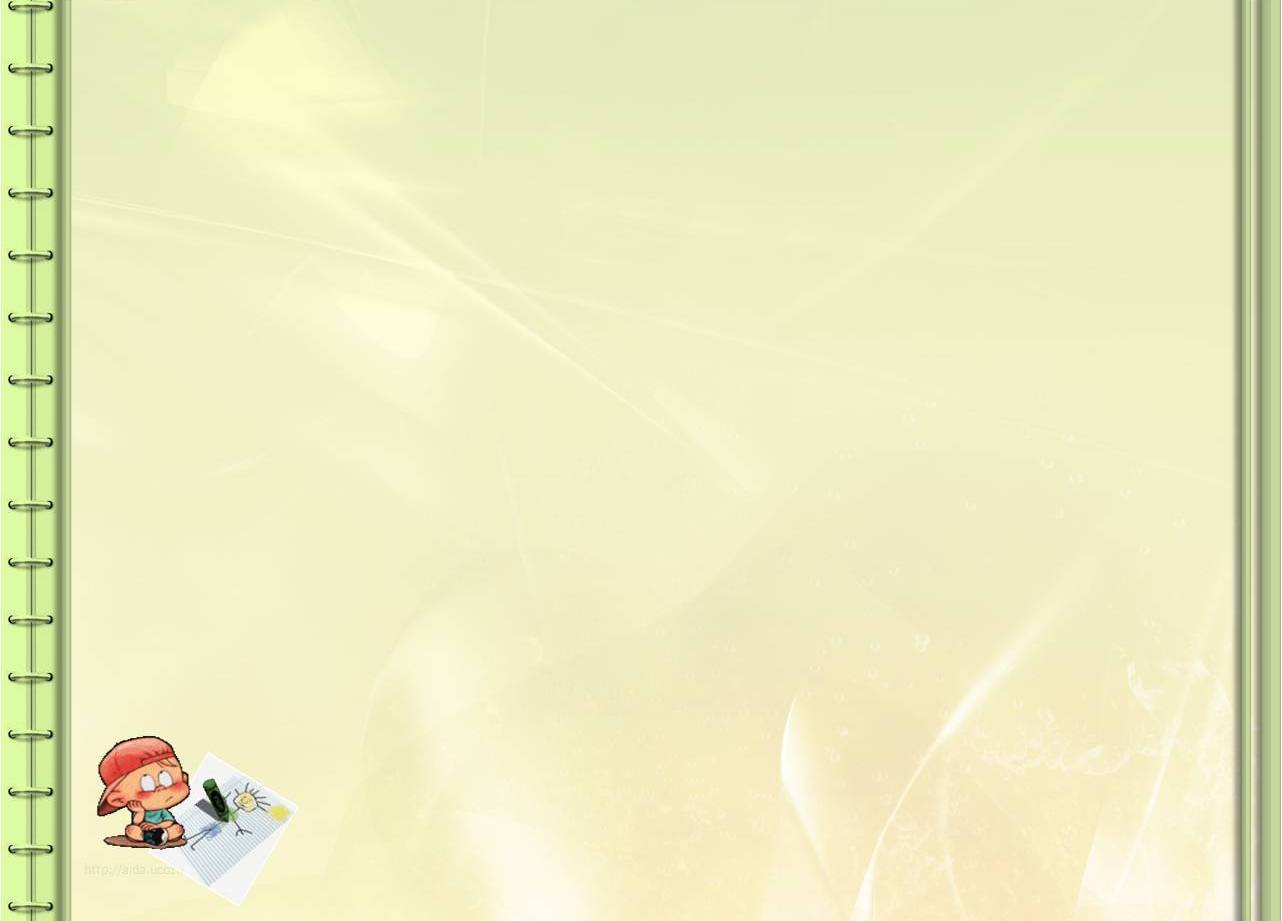 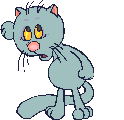 Тут       .
У кота    .
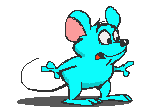 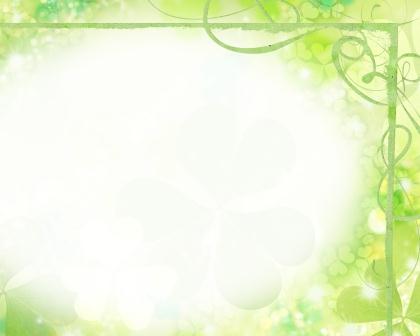 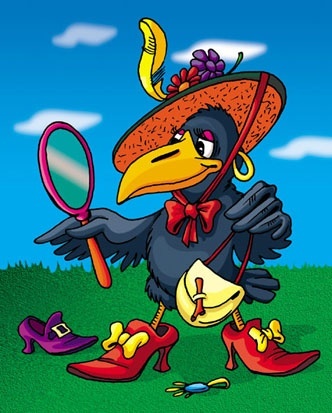 Ворона сороці намисто купила.
В намисті сорока намистинки лічила.
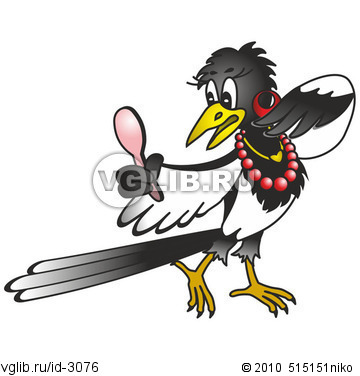 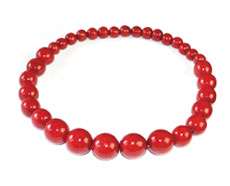 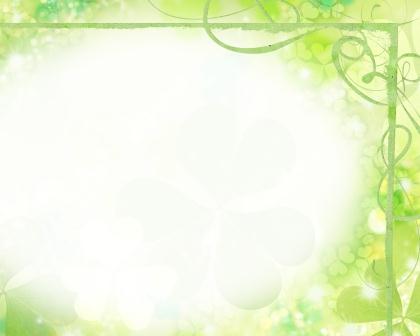 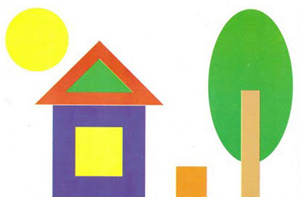 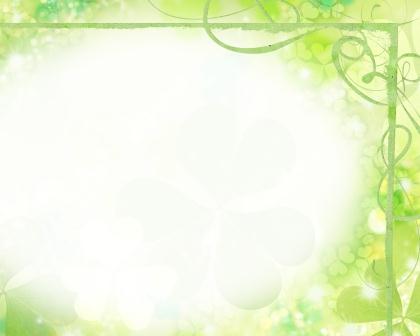 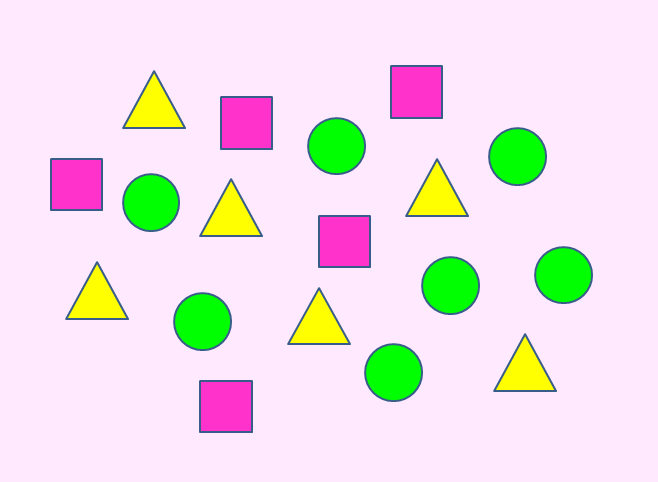 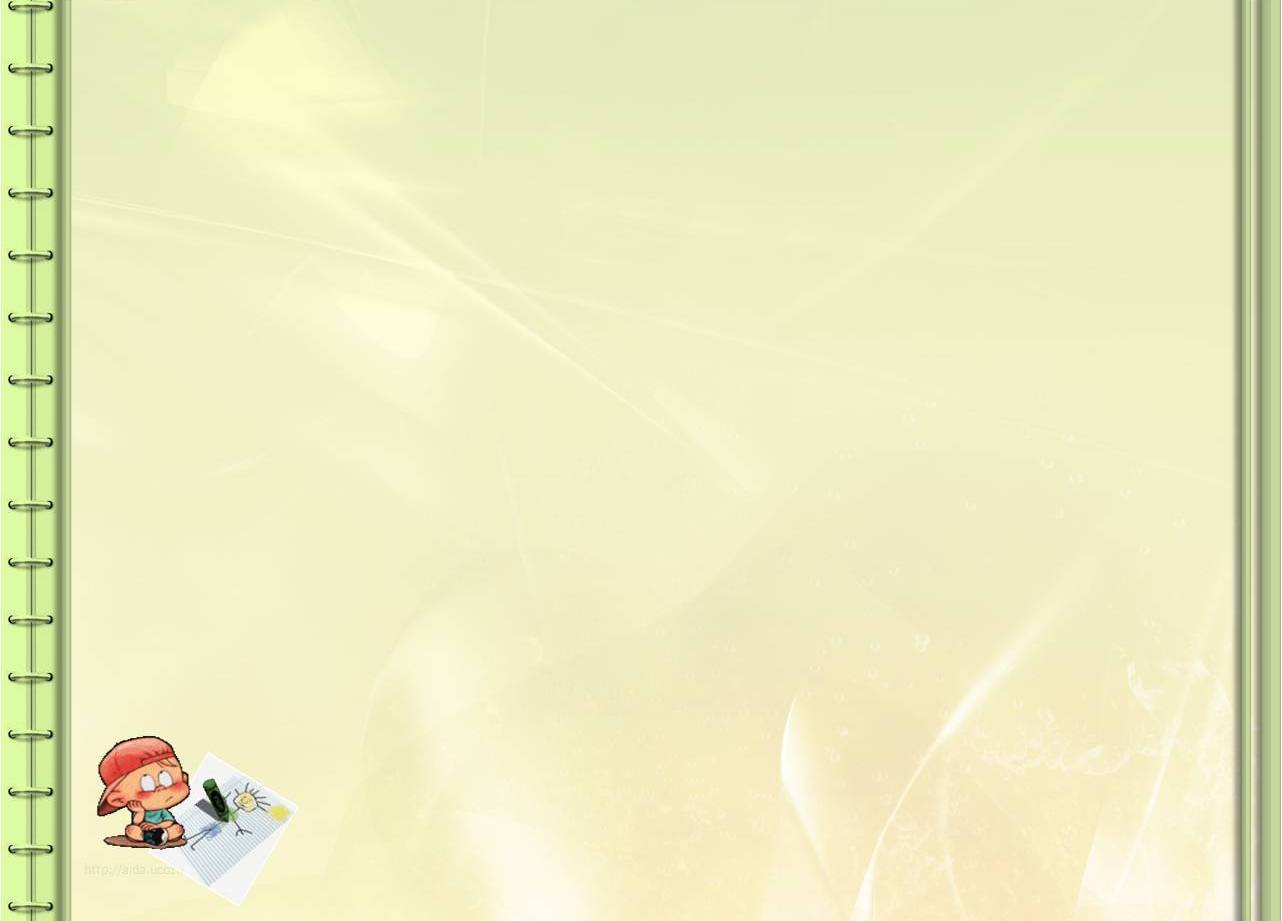 А дідусь Опанас
Нам купив ананас.
Ананас, ананас,
Почастуємо і вас.
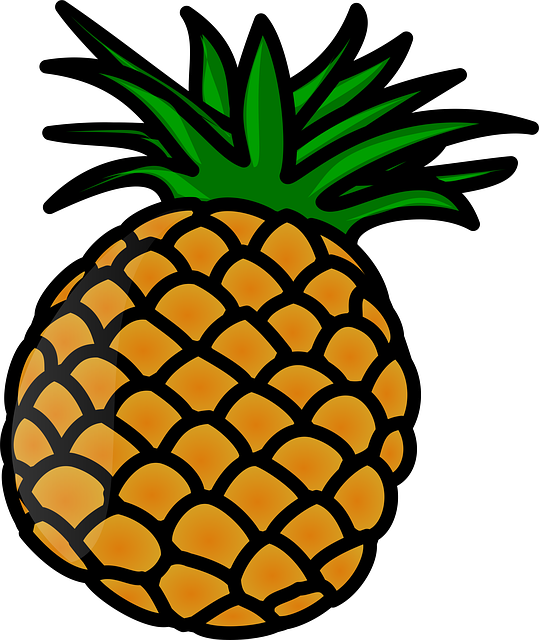 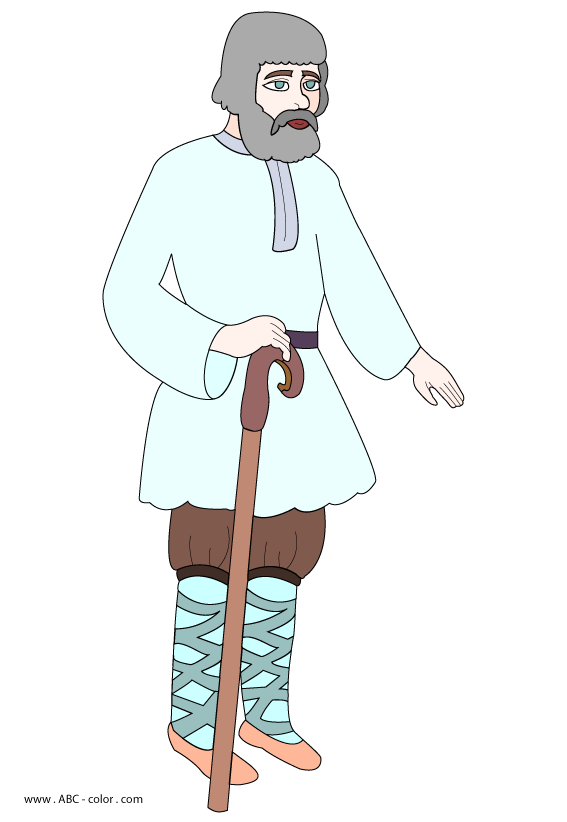 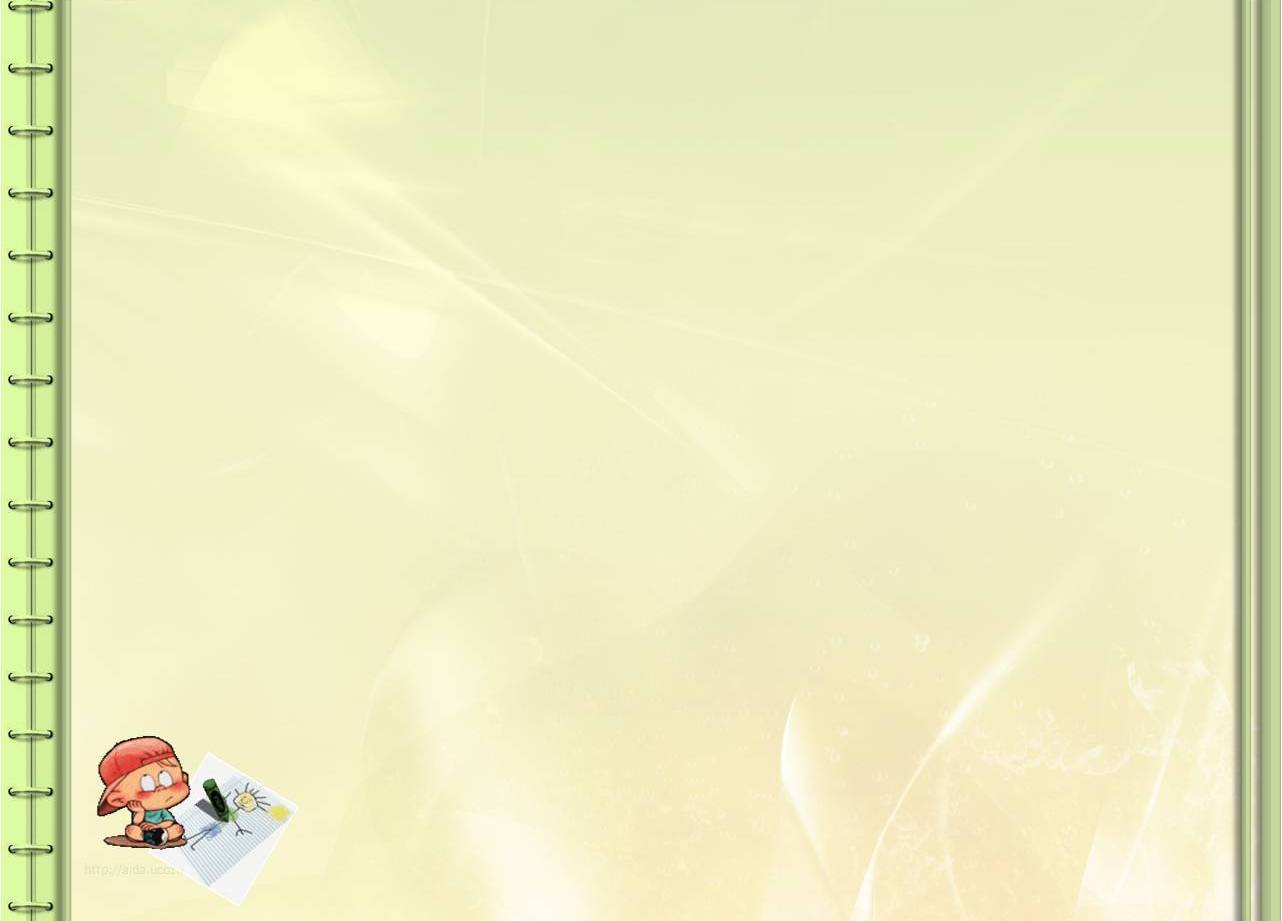 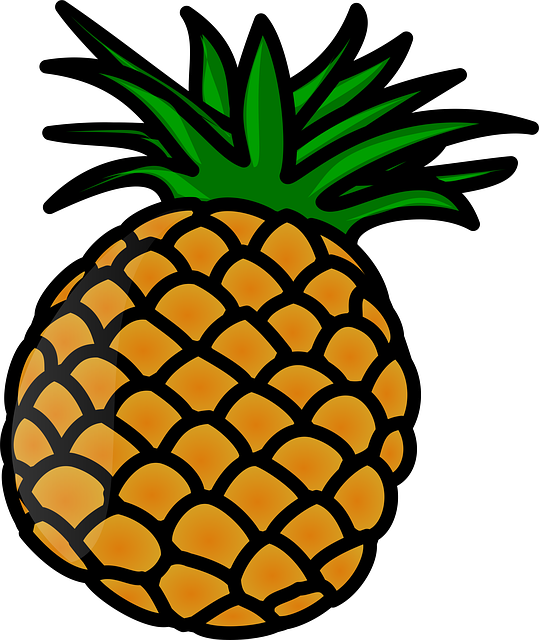 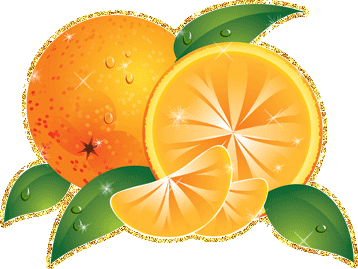 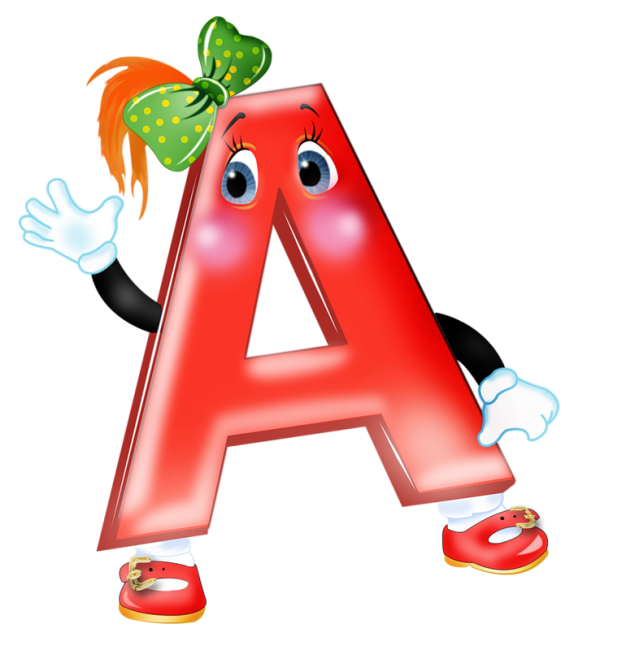 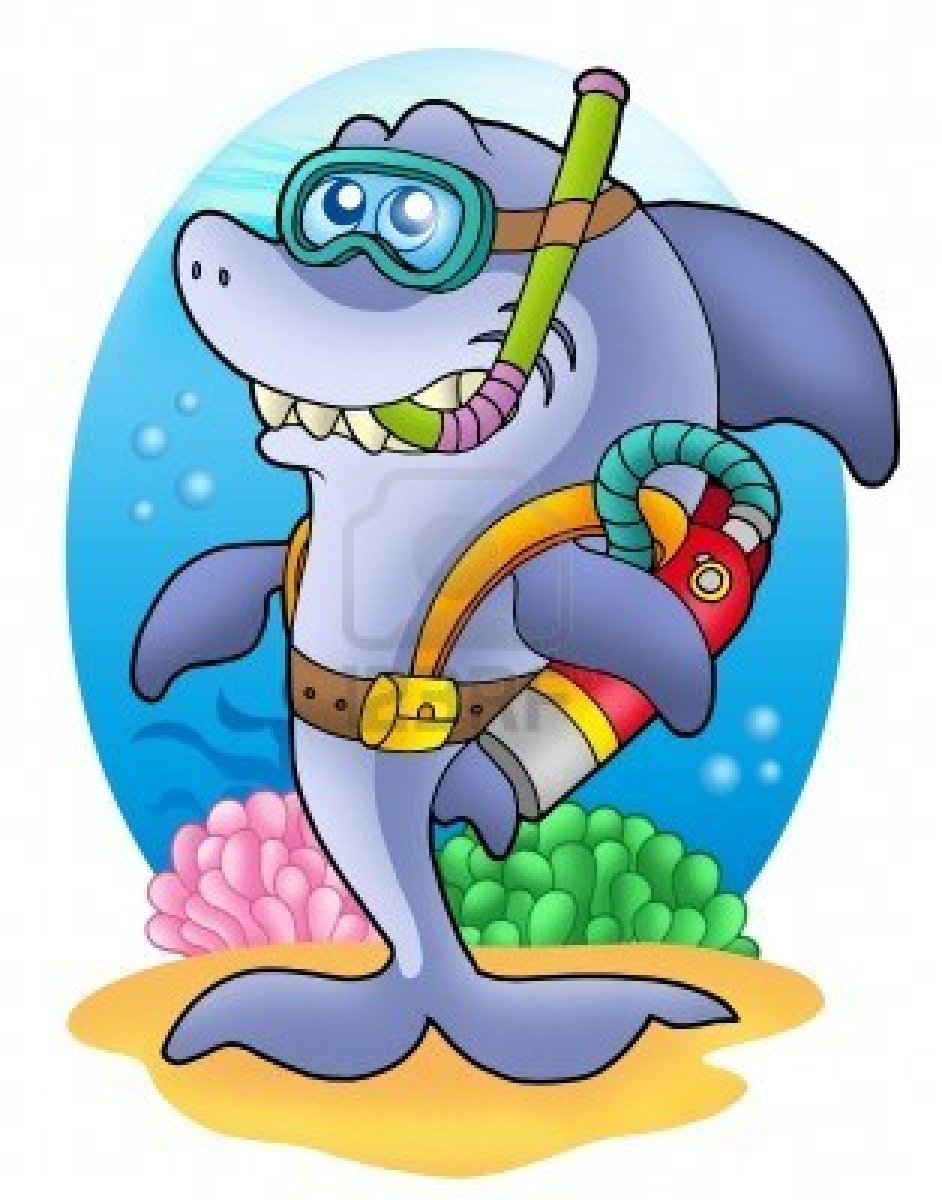 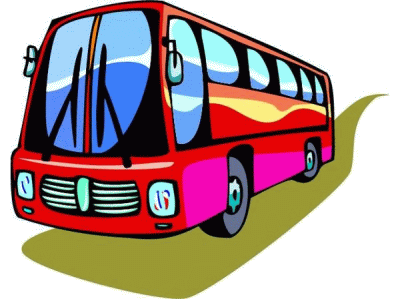 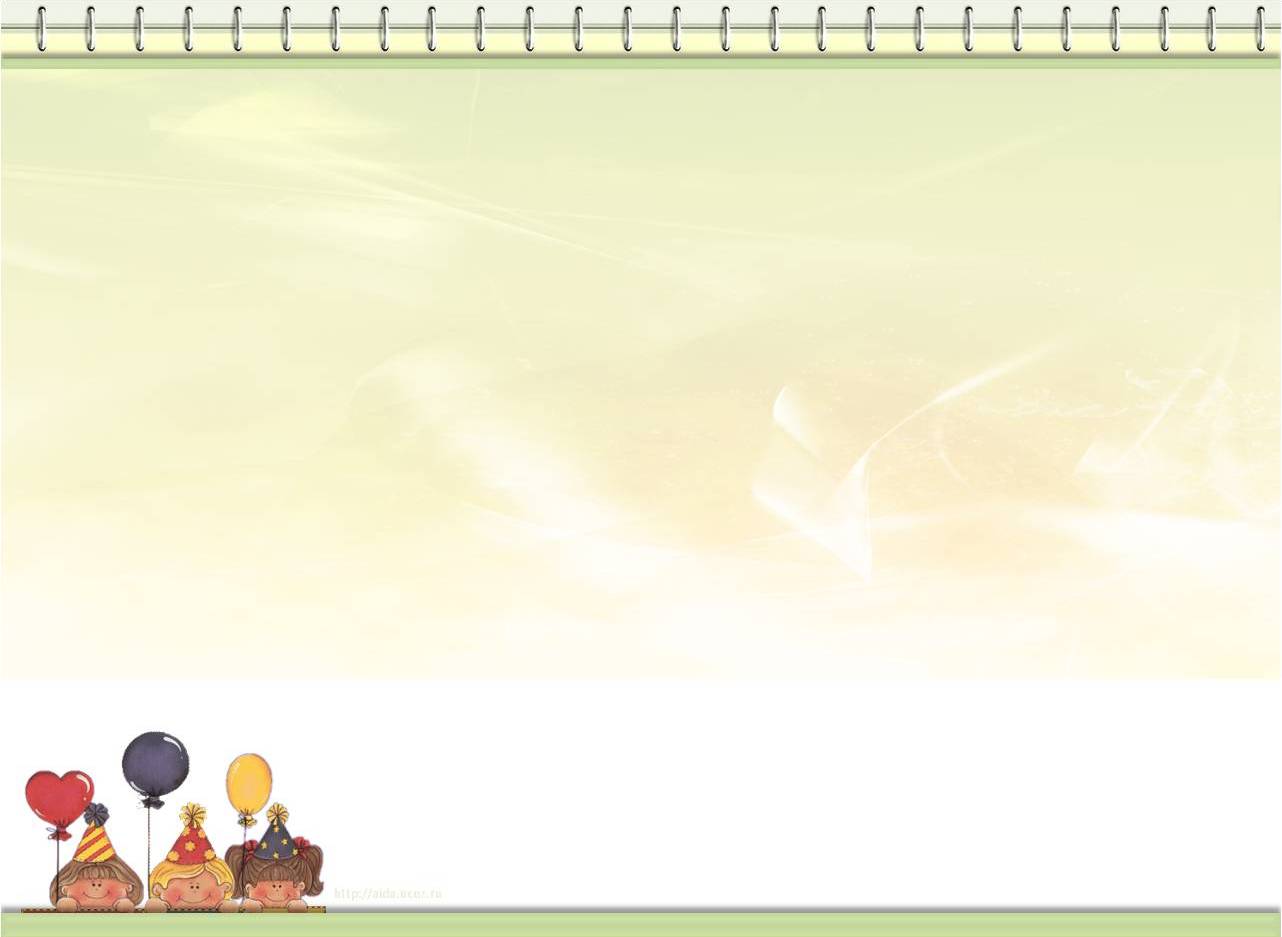 Сидів горобець на сосні,- 
 Заснув - і упав уві сні. 
 Якби не упав уві сні. 
 Сидів би він ще на сосні.
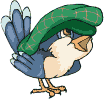 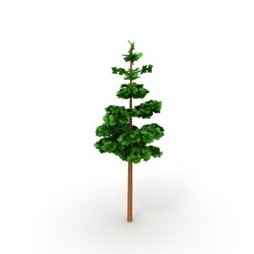 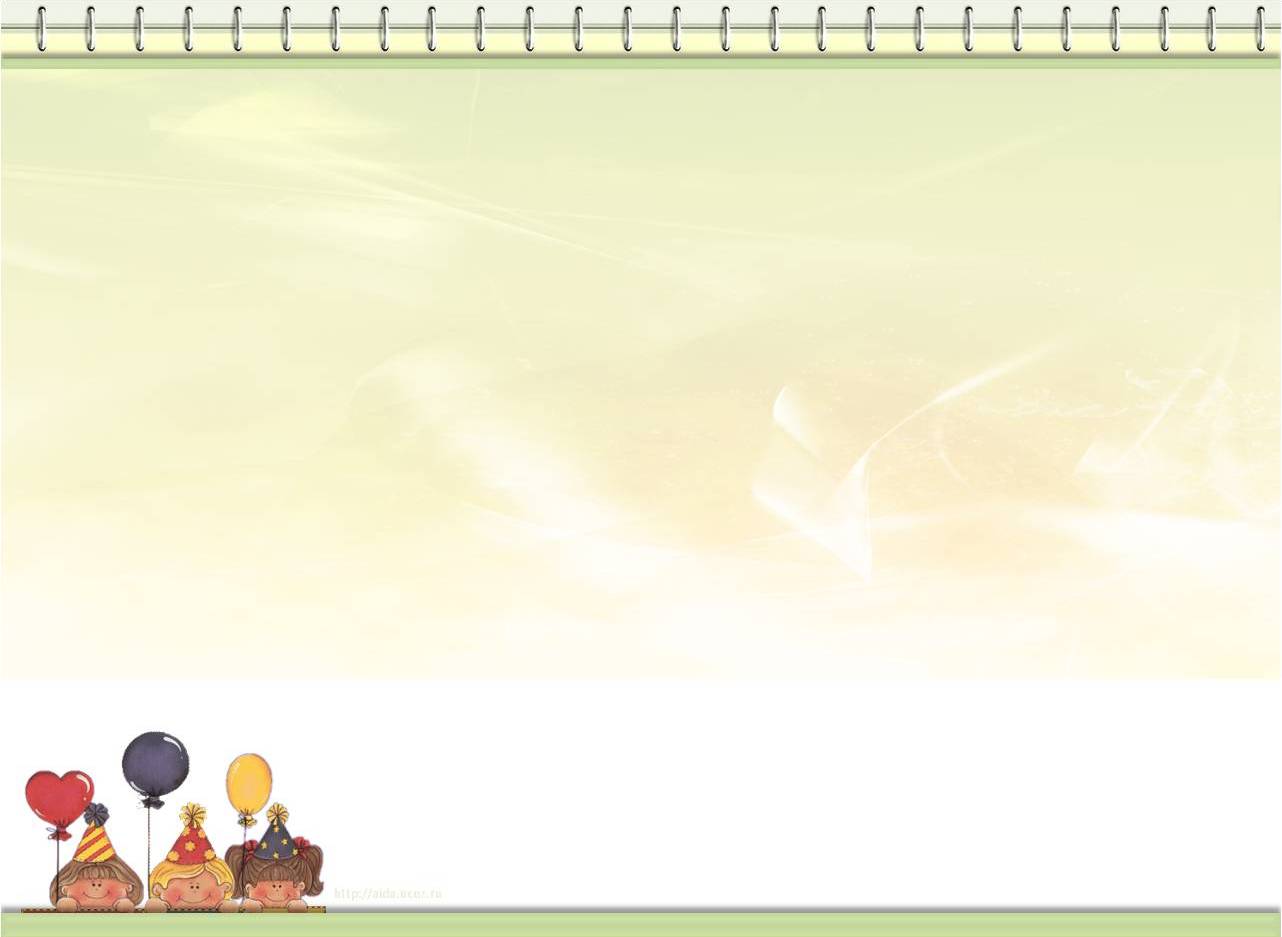 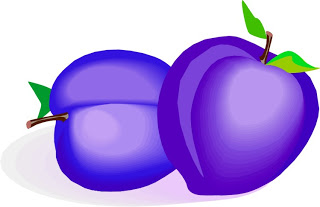 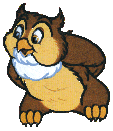 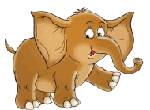 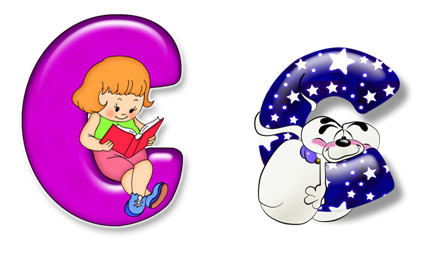 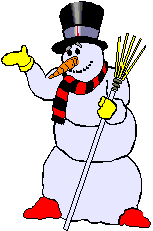 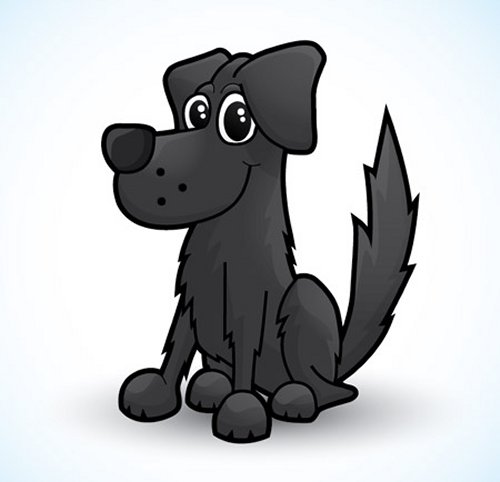 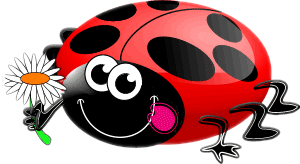 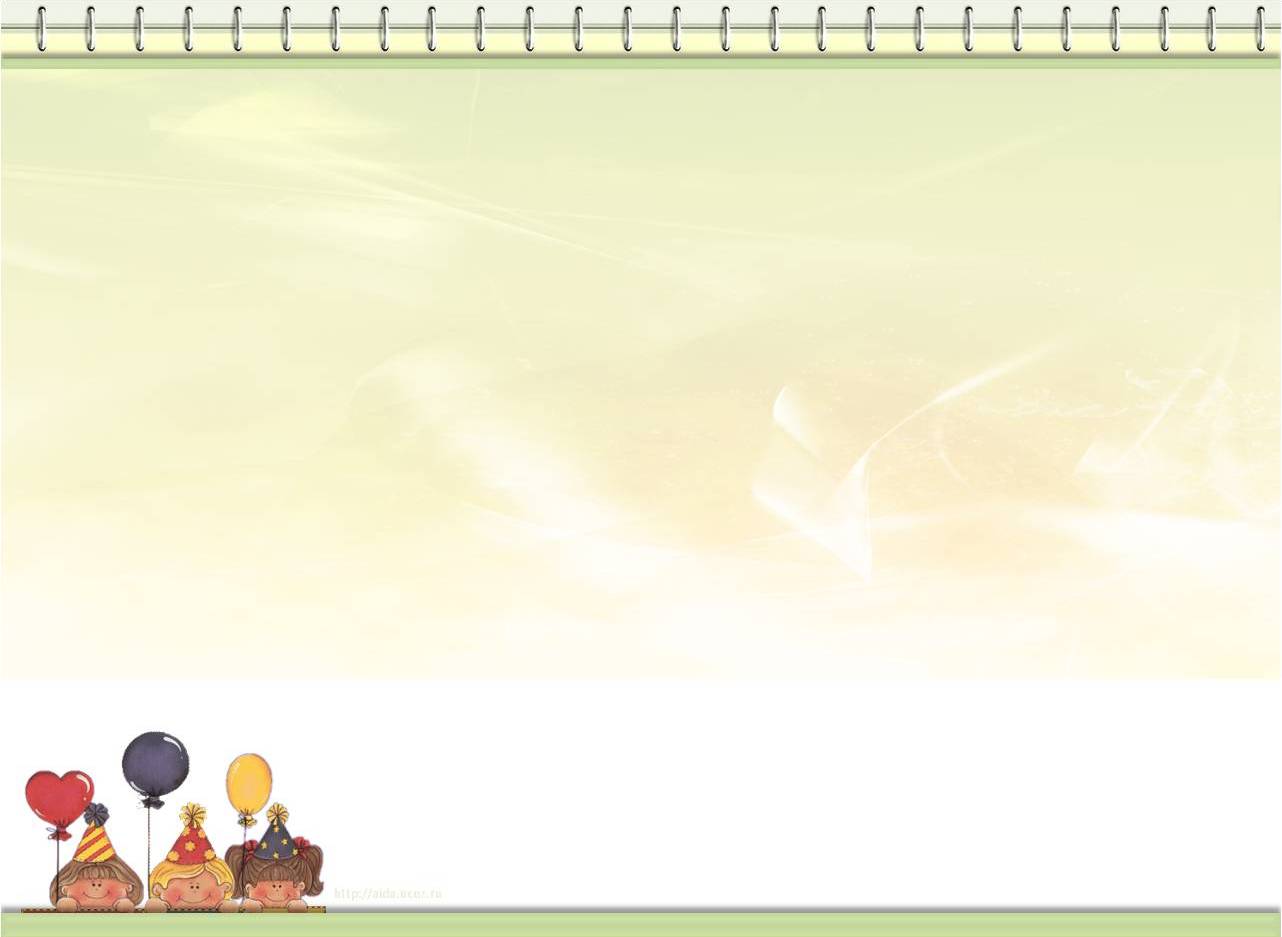 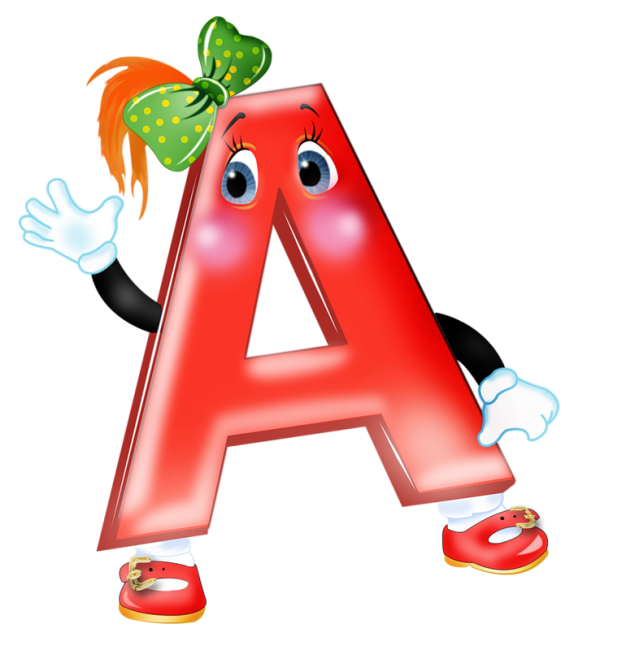 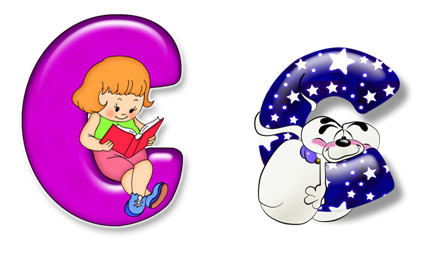 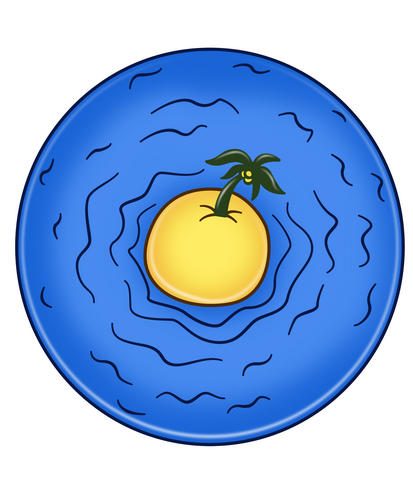 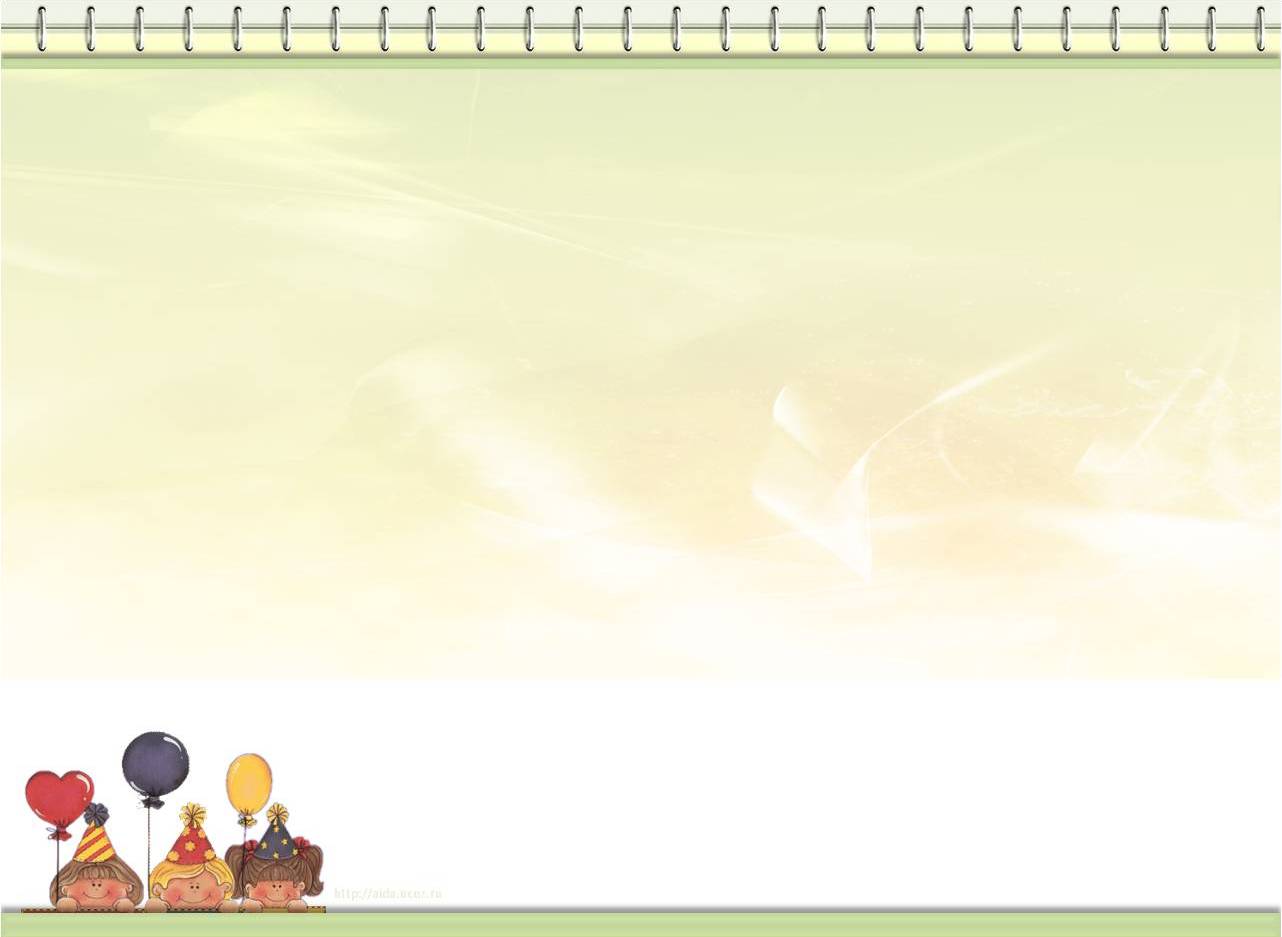 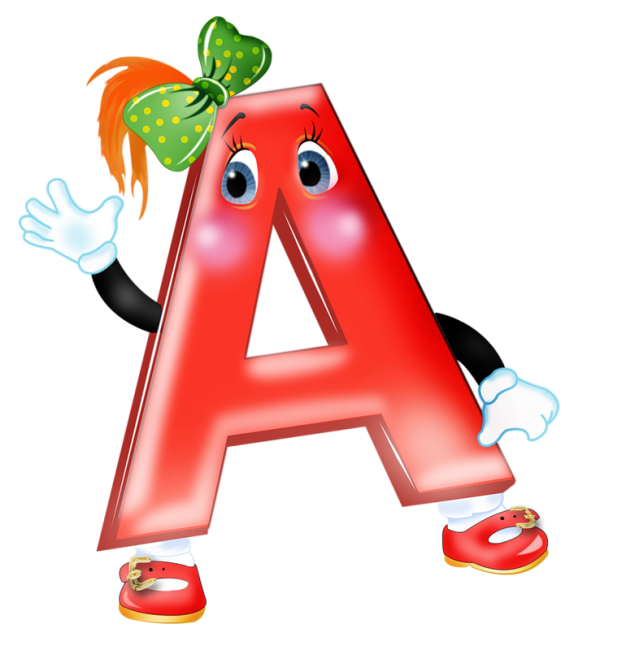 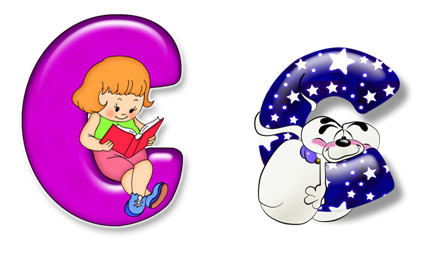 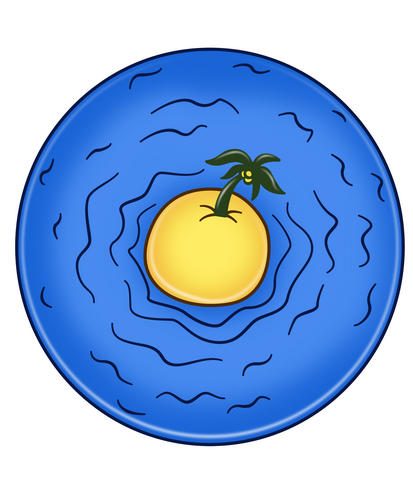 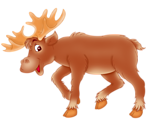 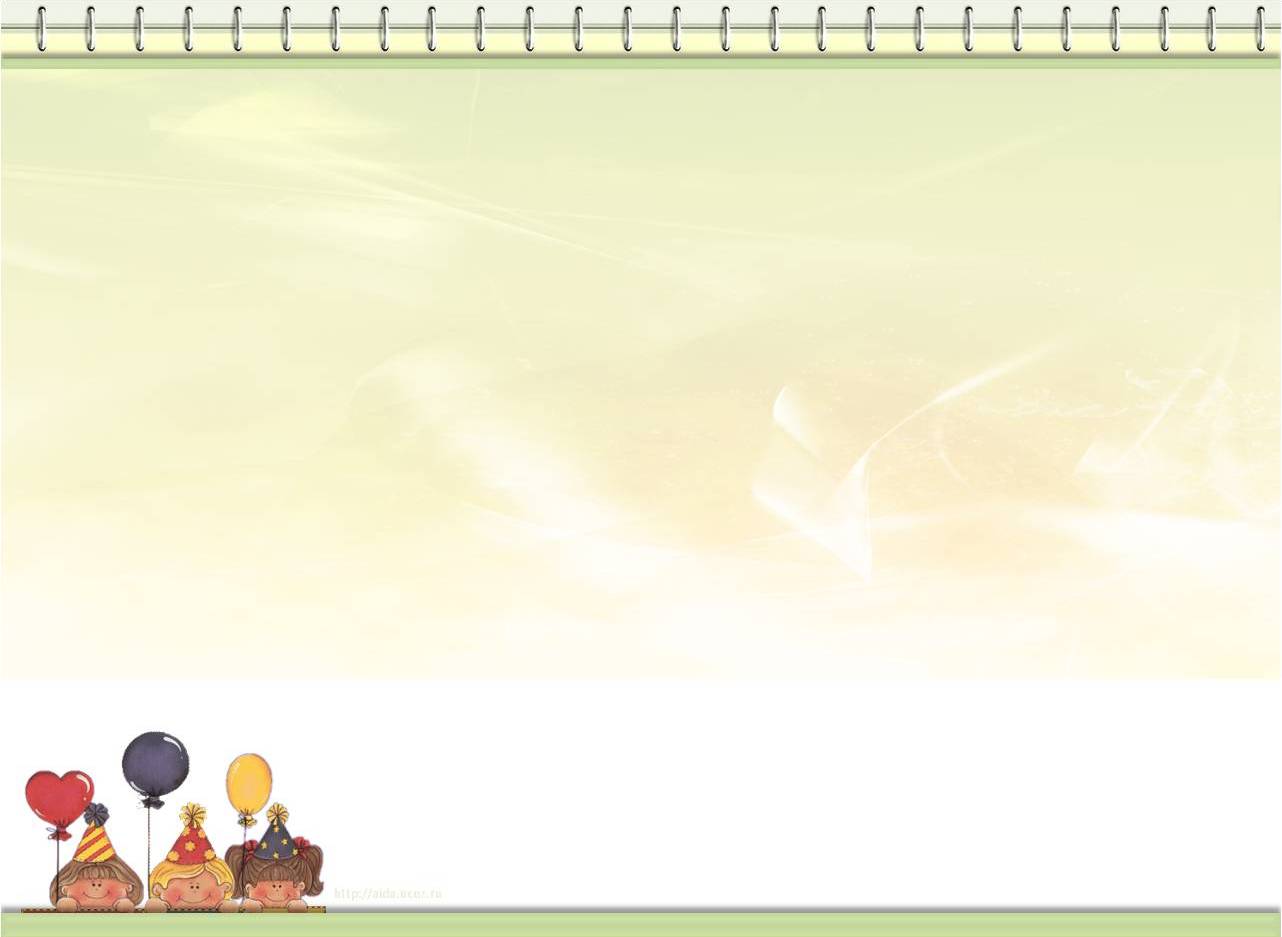 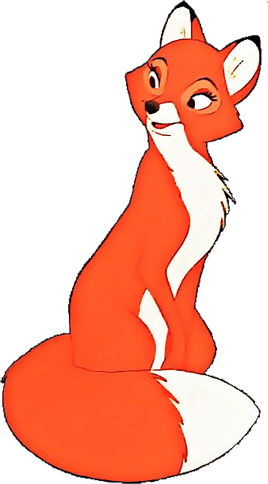 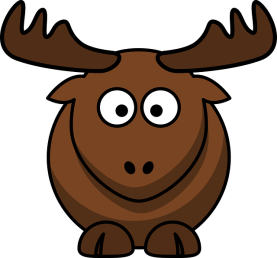 Лиска лащить лисеня,
 А лосина – лосеня.
 Лев ласкаво лапою
 Левеня поляпує.
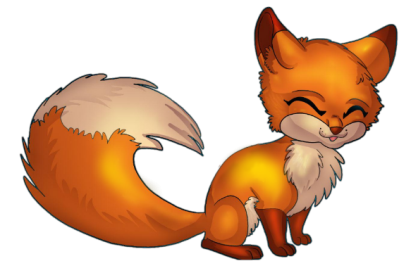 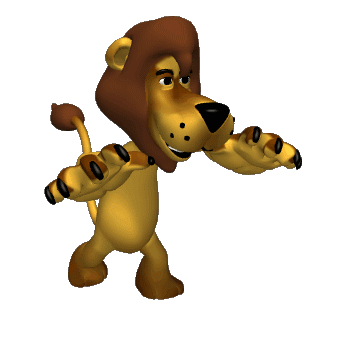 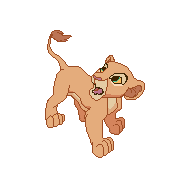 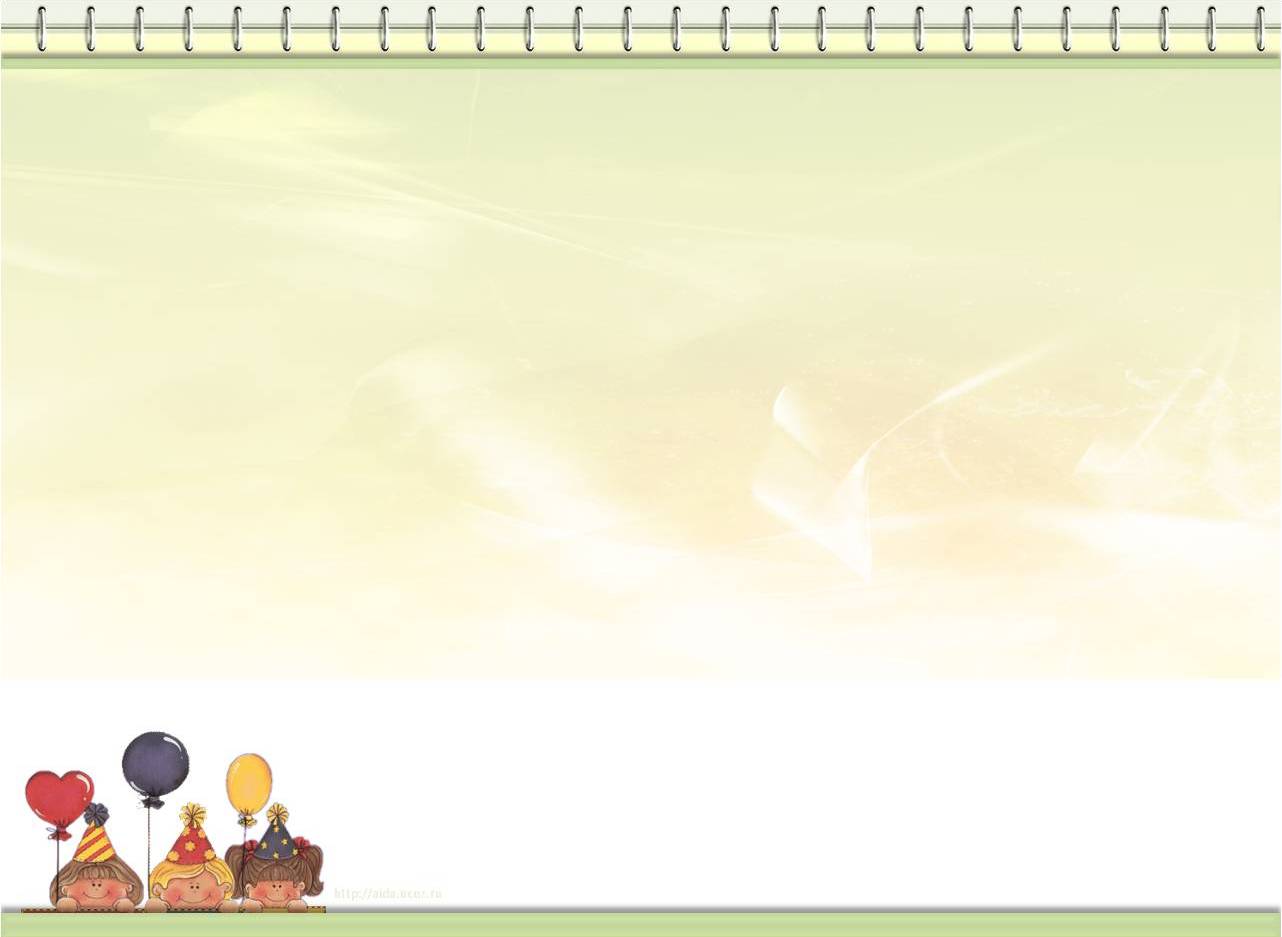 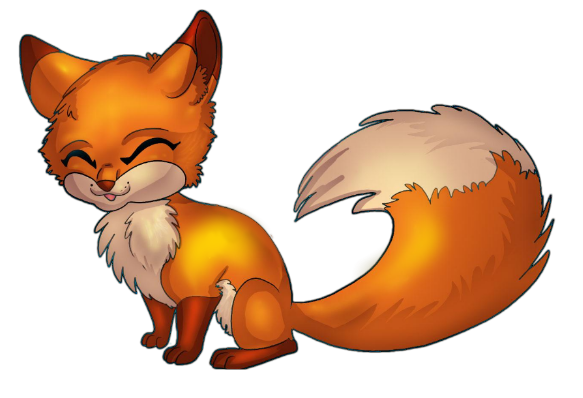 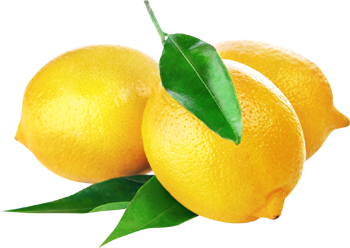 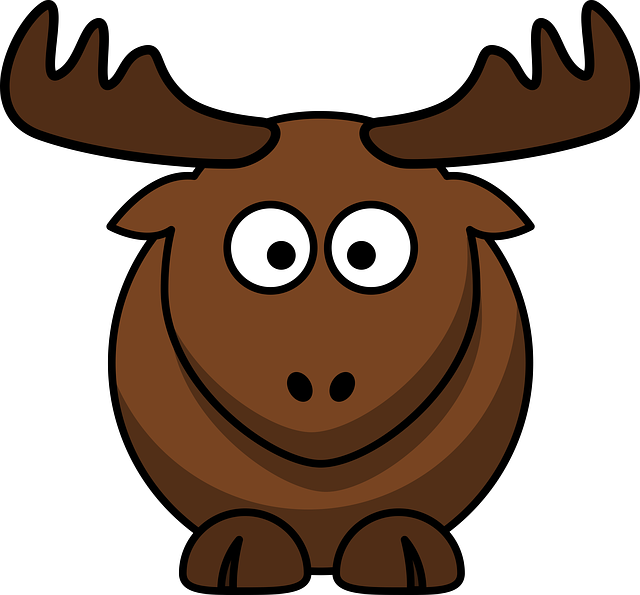 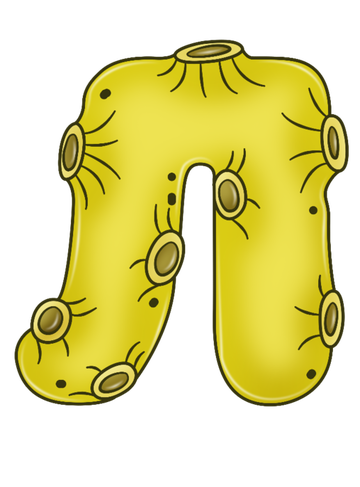 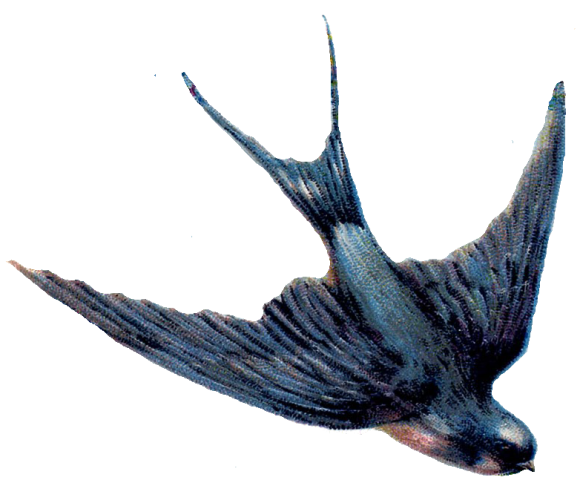 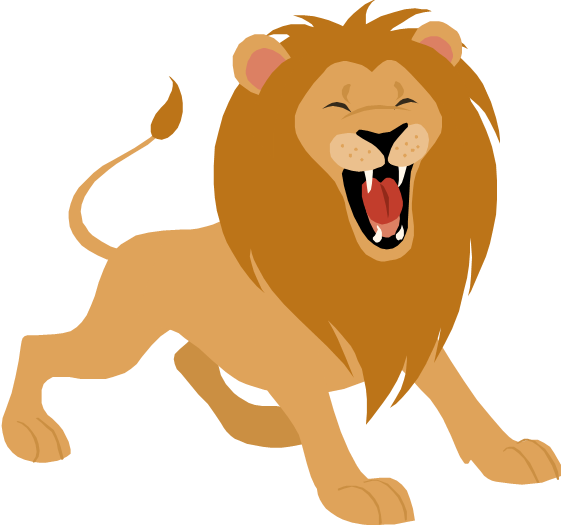 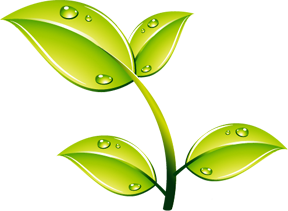 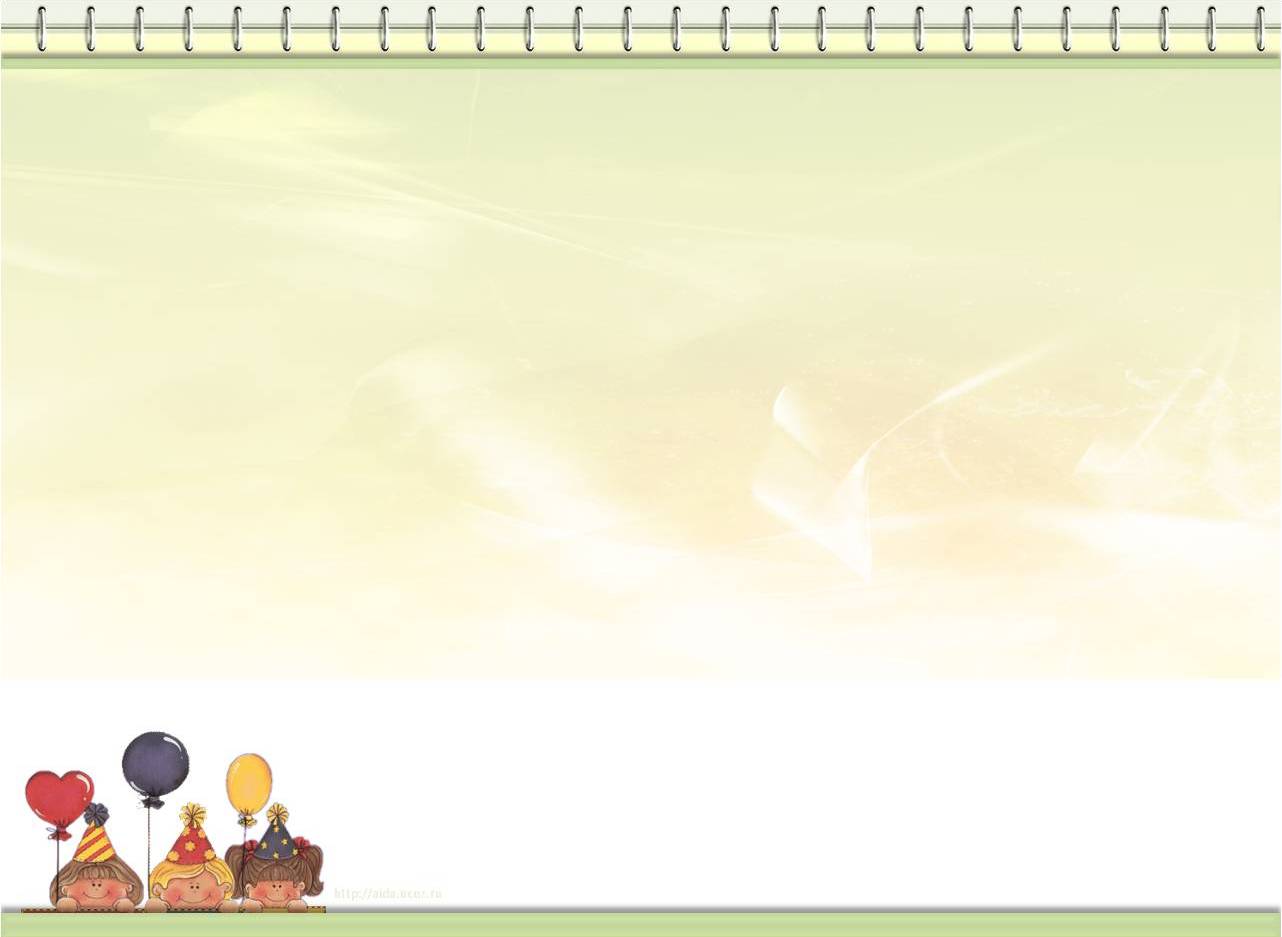 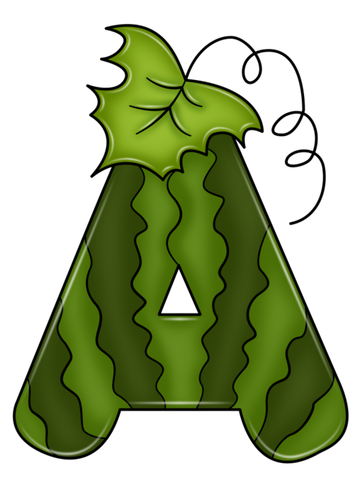 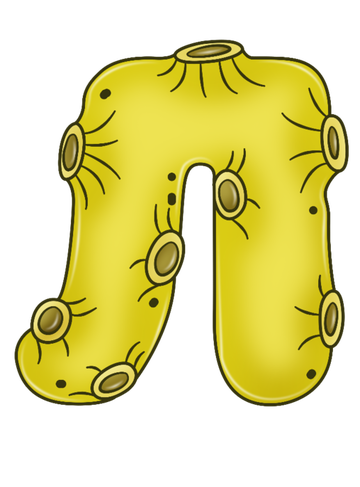 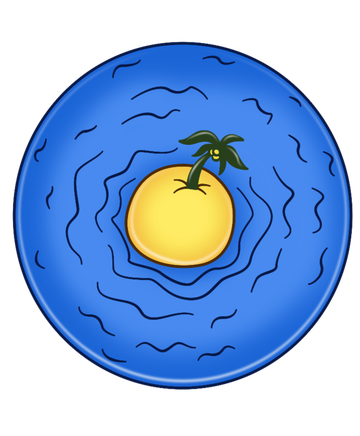 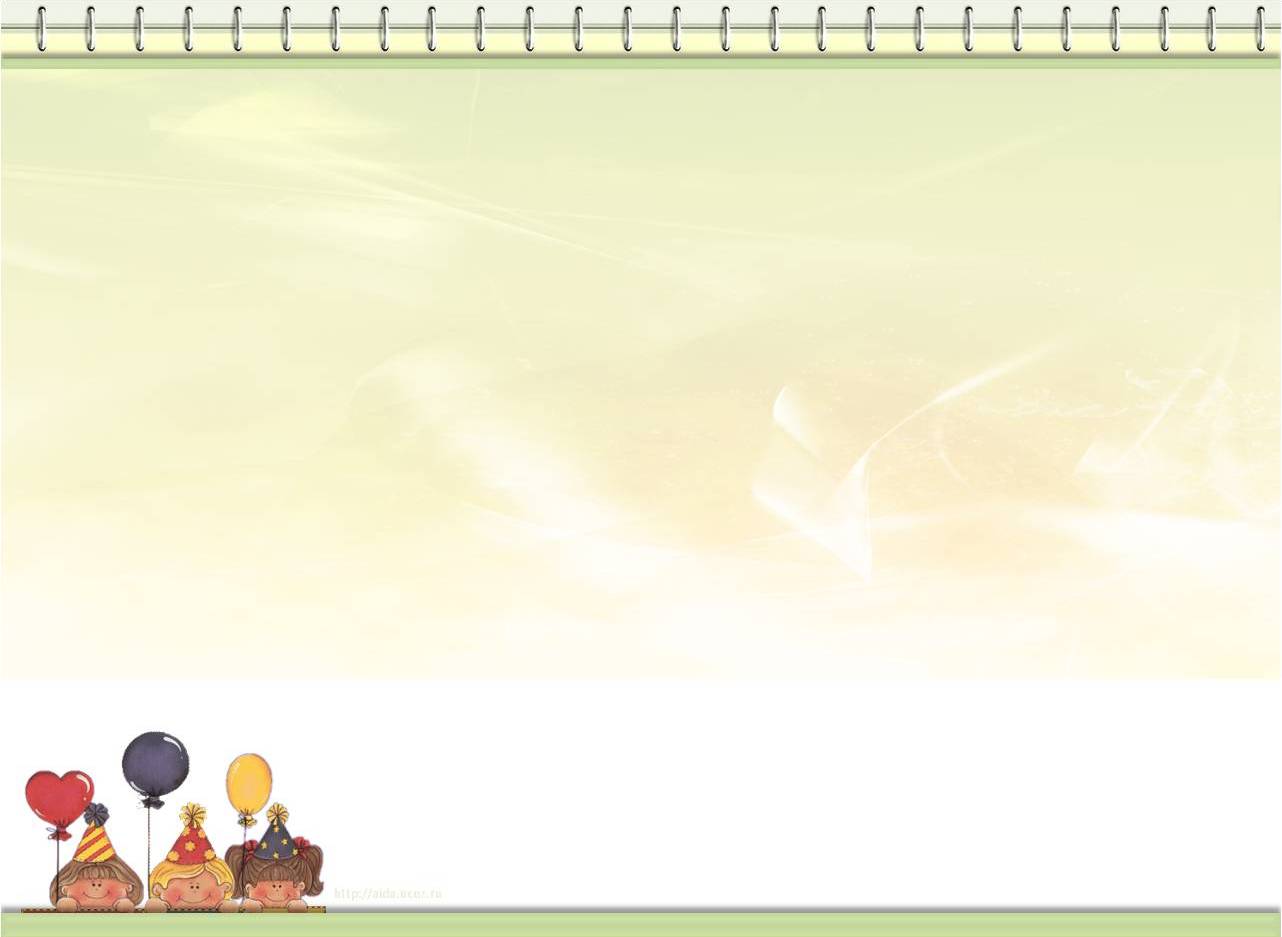 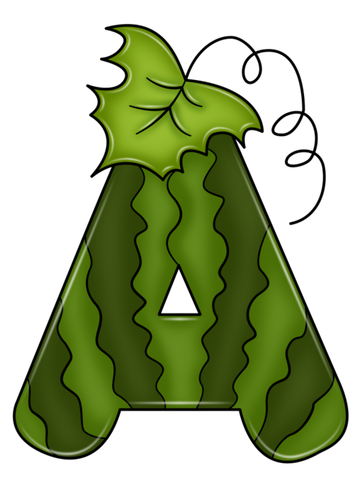 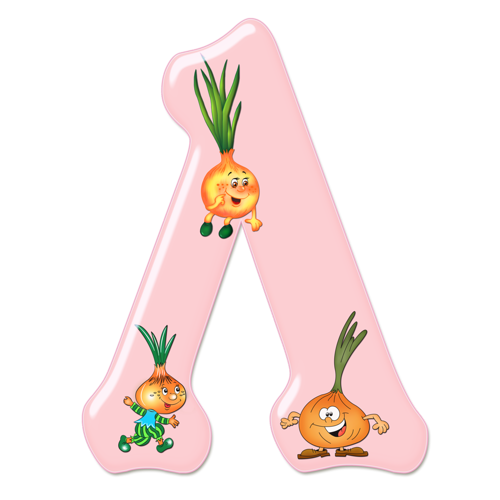 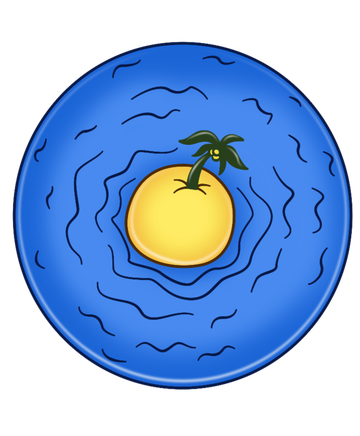 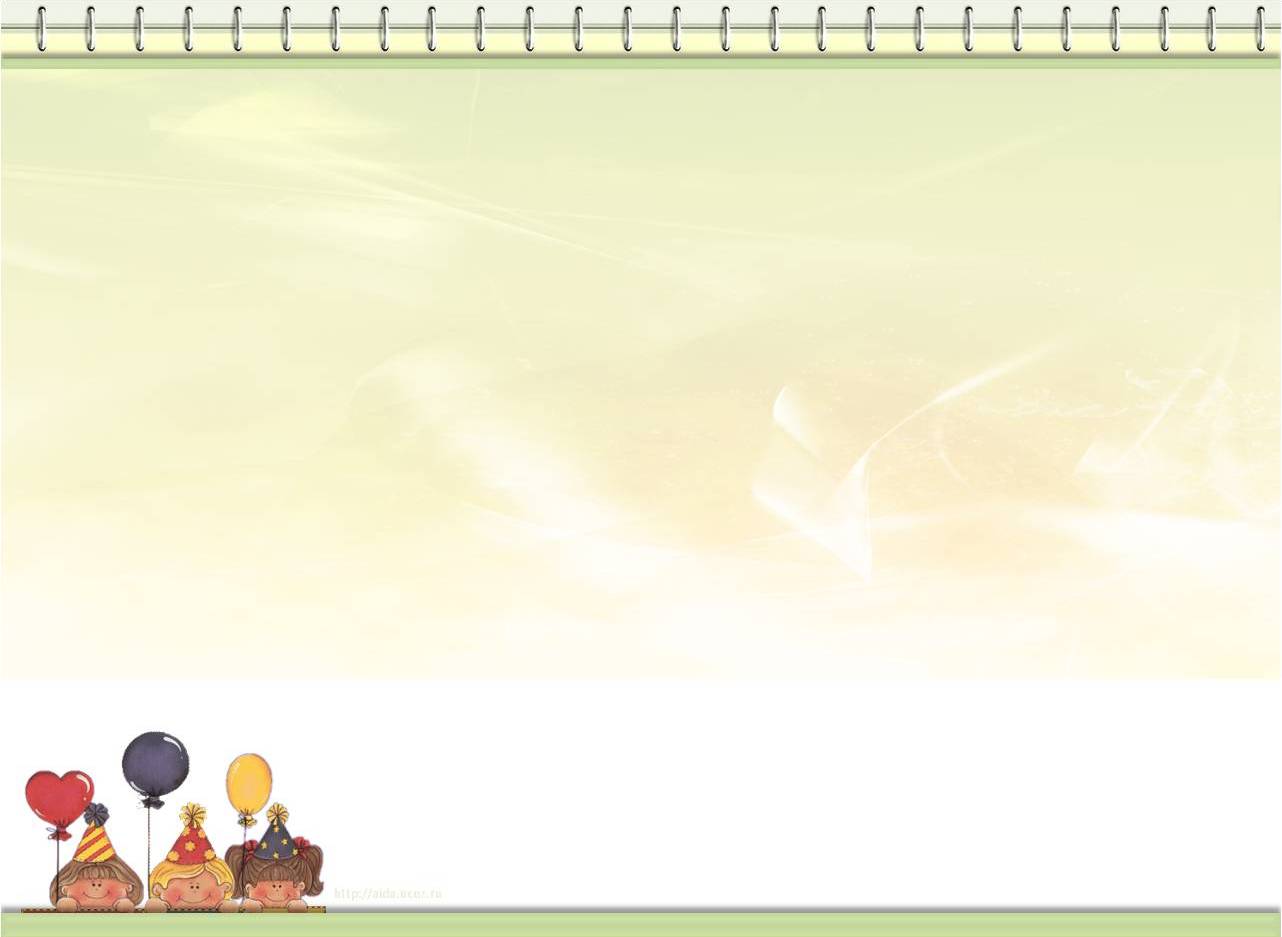 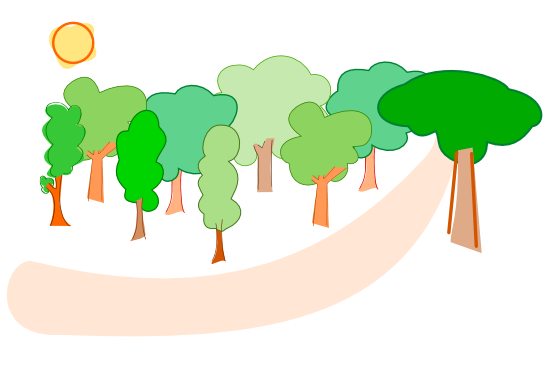 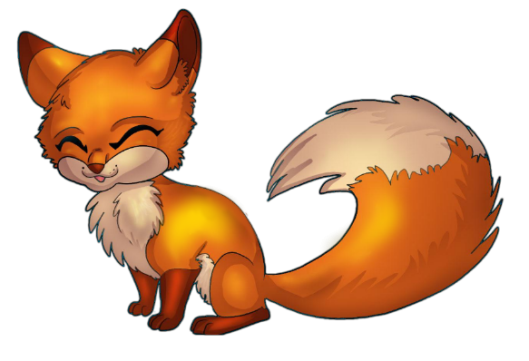 бігла до          .
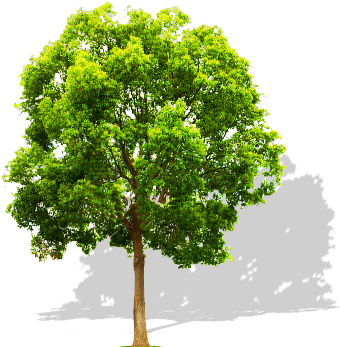 На       сиділа       .
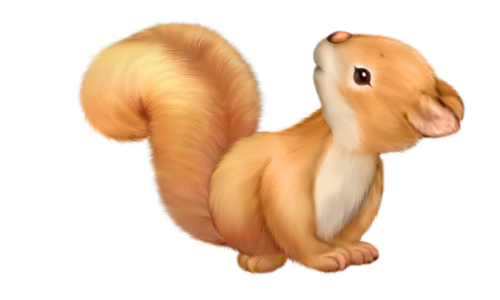 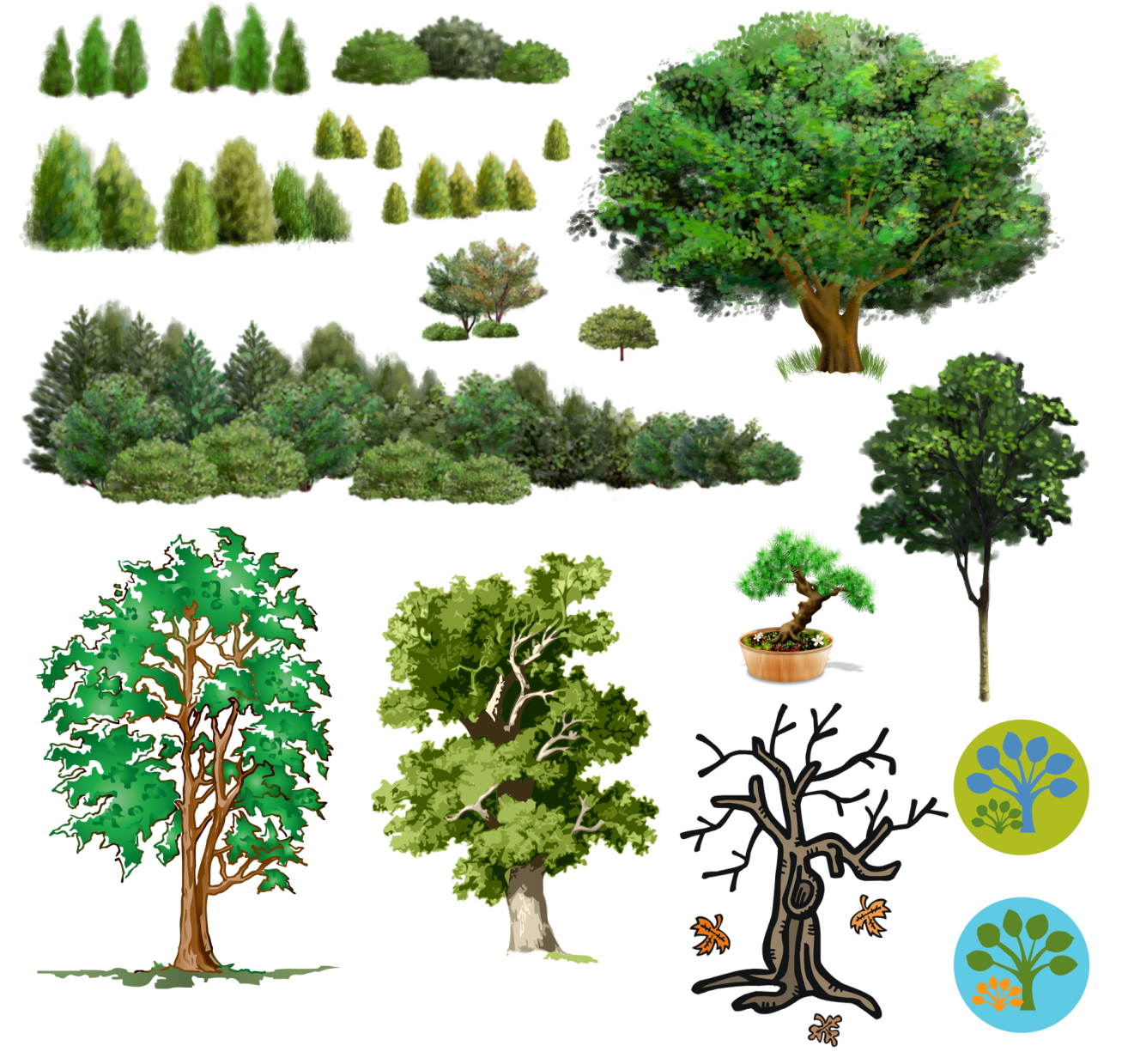 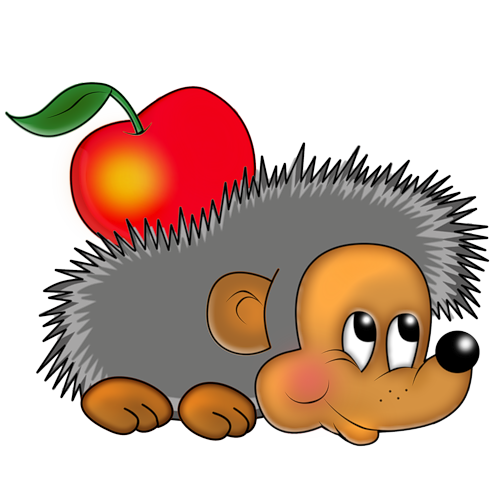 був  під      .
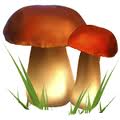 У нього        .
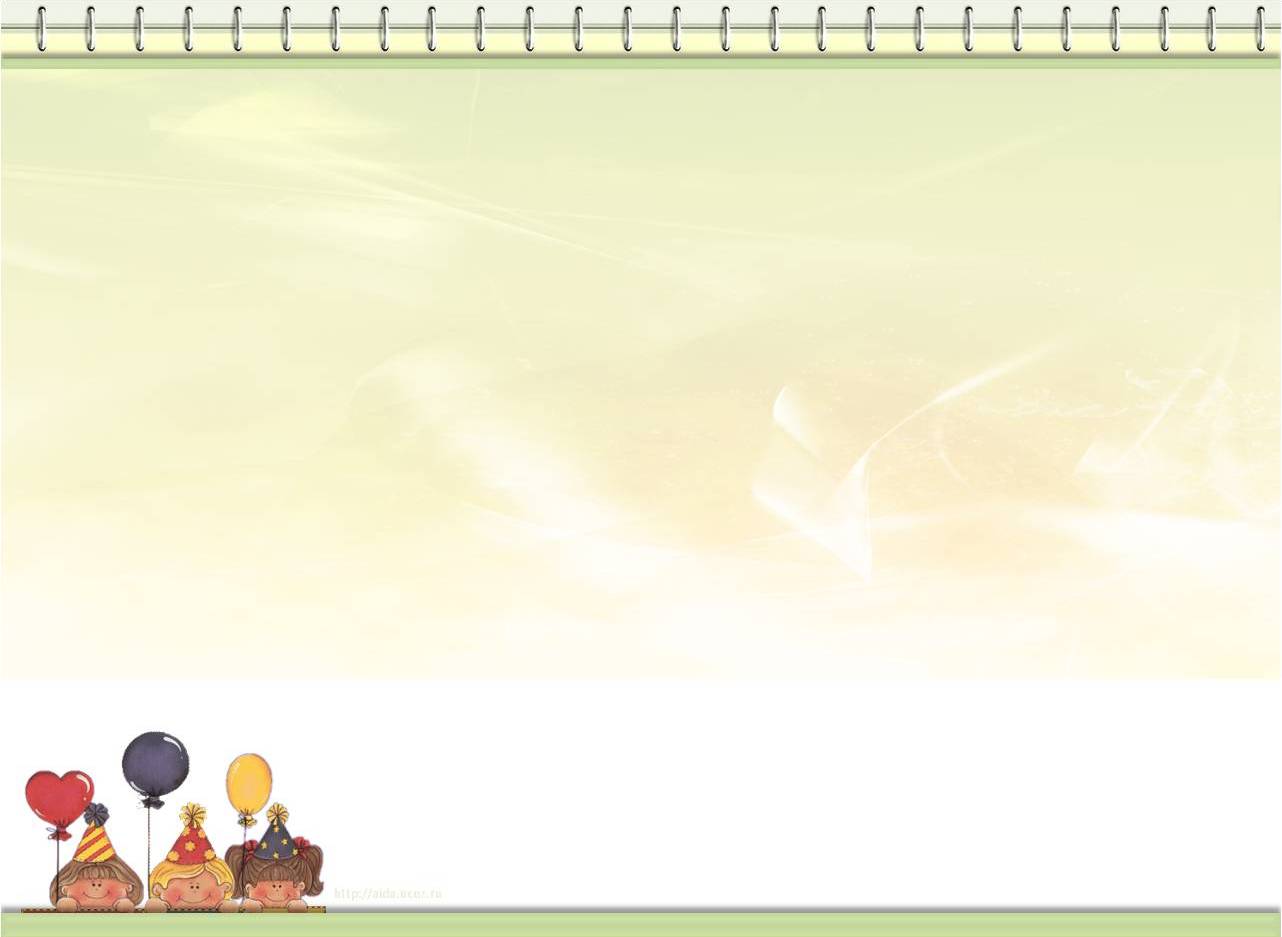 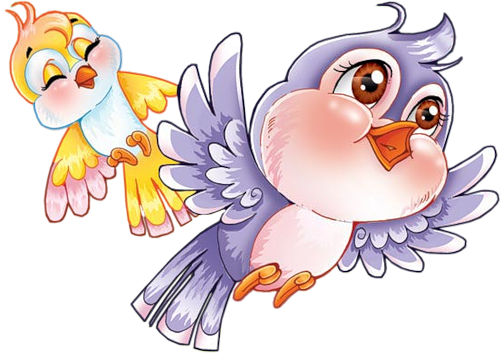 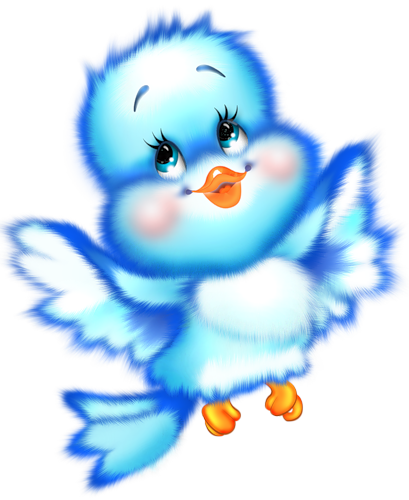 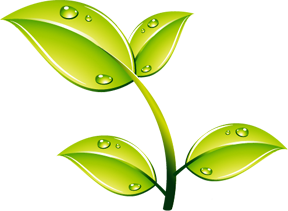 2  +  1 = 3
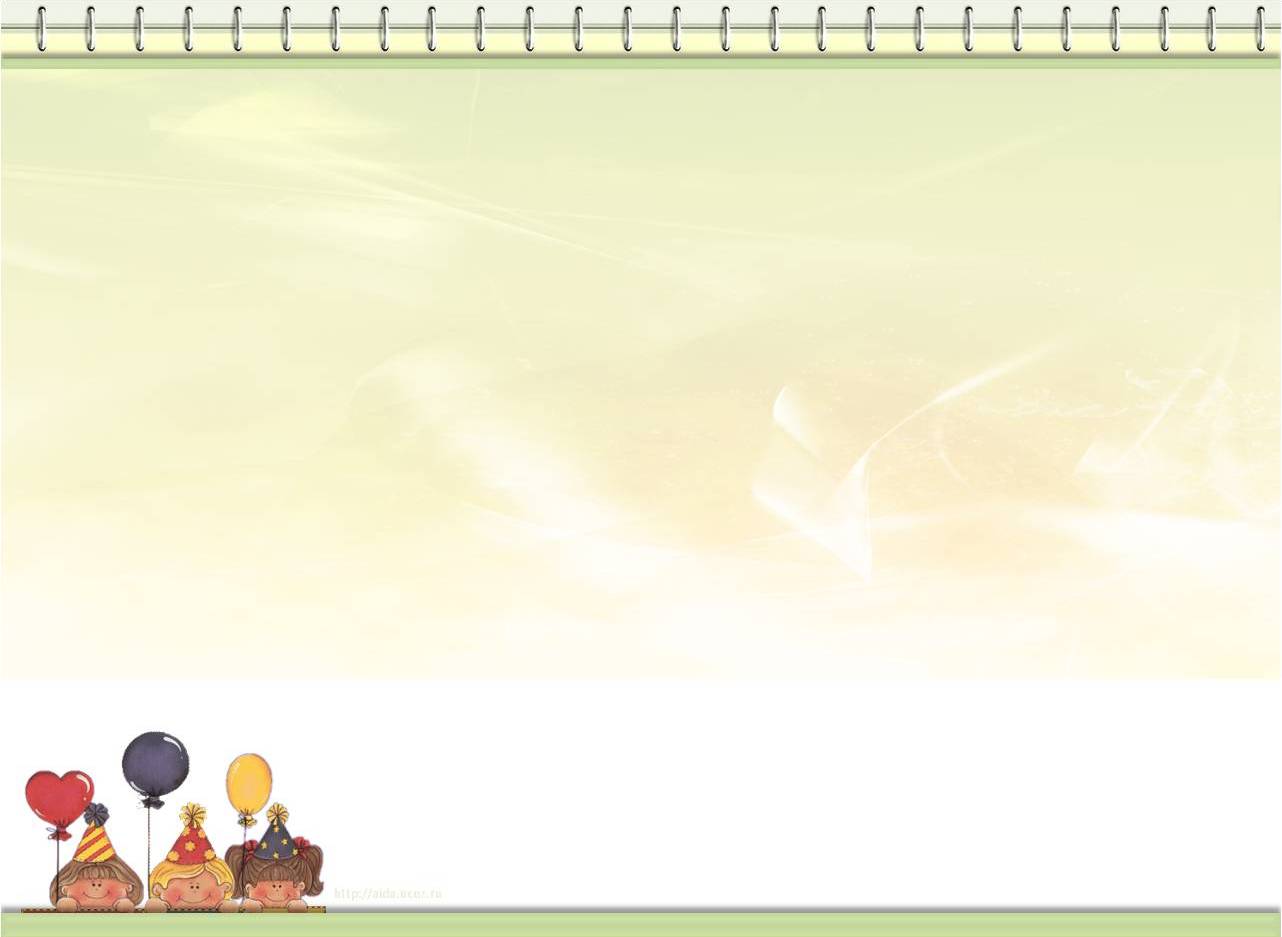 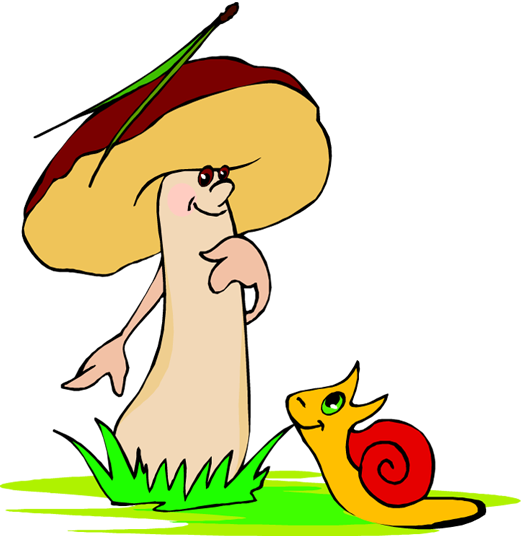 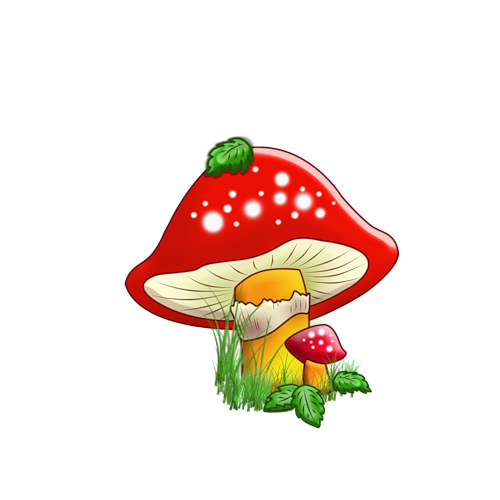 1 + 2 = 3
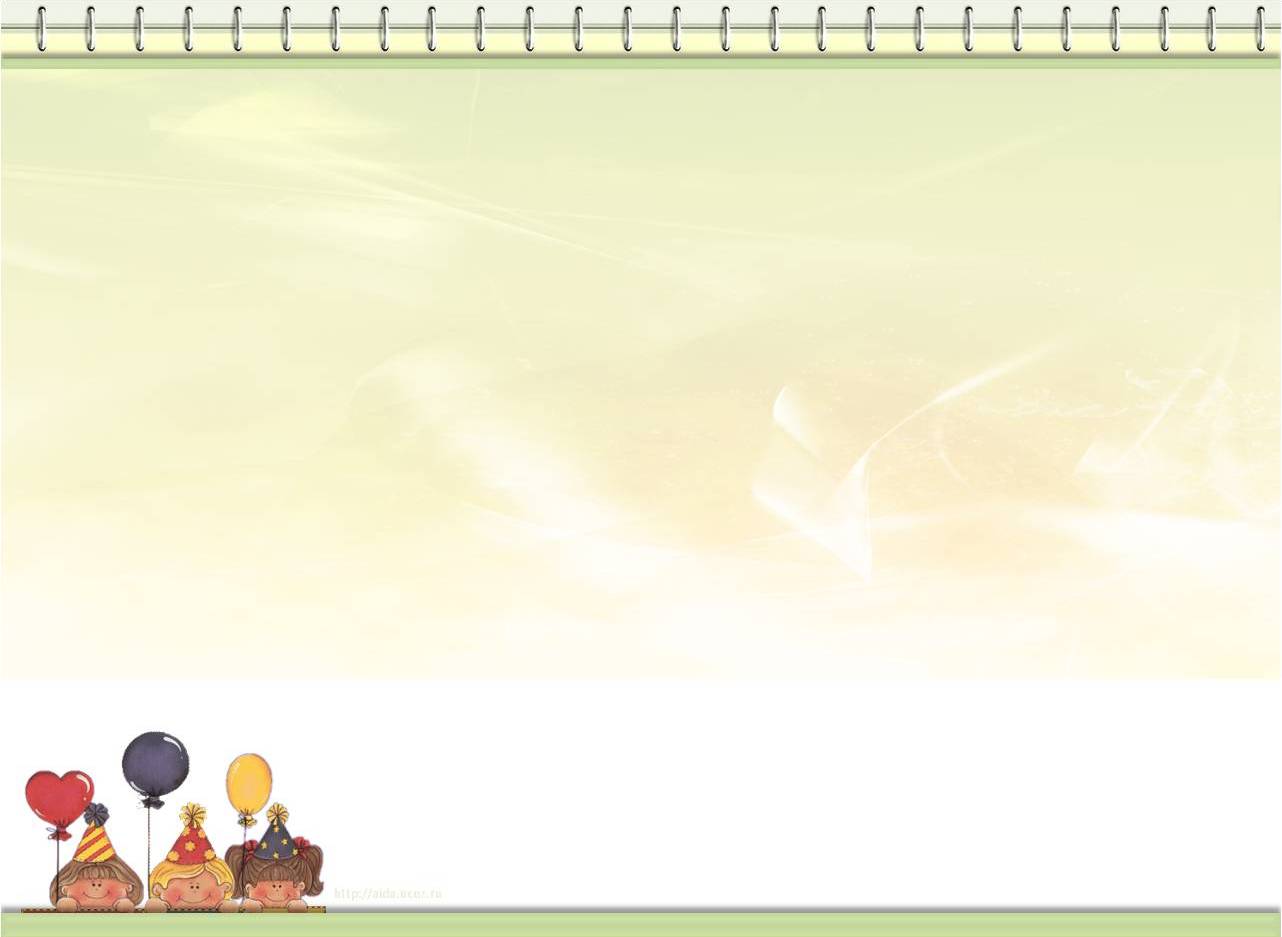 МОЛОДЦІ!